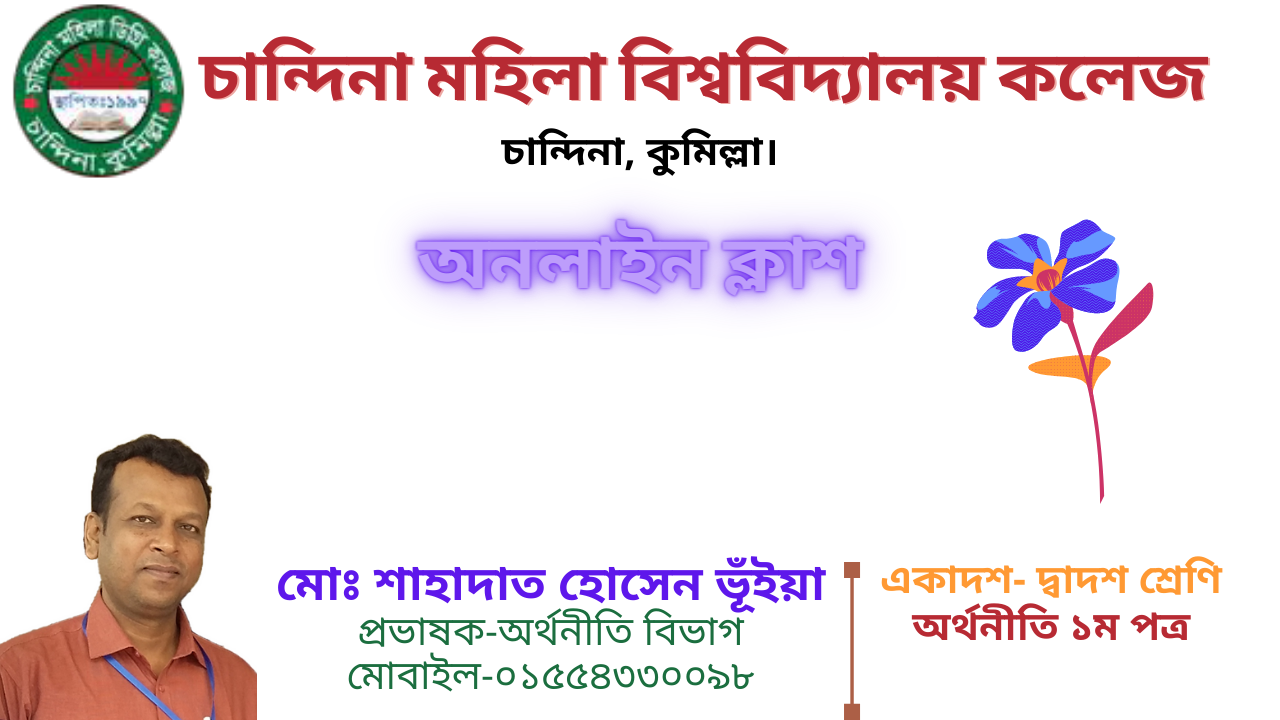 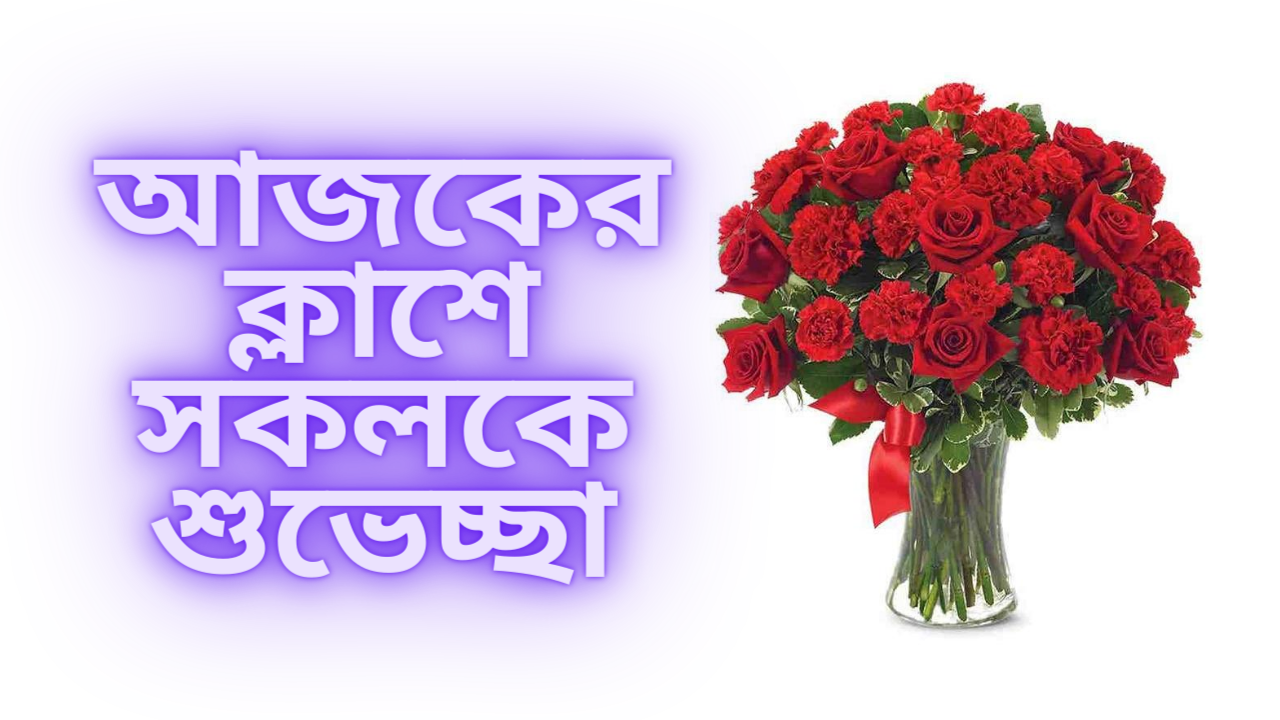 2
পরিচিতি
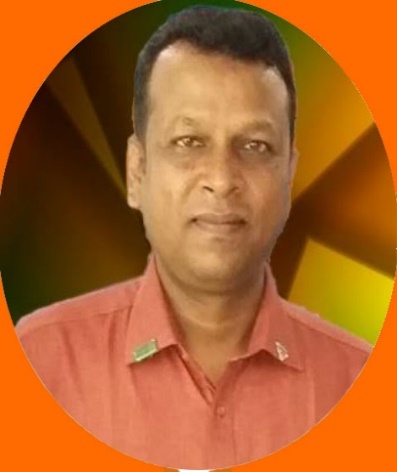 শ্রেণি: একাদশ / দ্বাদশ
বিষয়: অর্থনীতি  ১ম পত্র
অধ্যায়: ২য়
সময়: ৪৫ মি:। 
লেকচার - ১২
মোঃশাহাদাত হোসেন ভূঁইয়া
 প্রভাষক-অর্থনীতি 
মোবাইল: ০১৫৫৪-৩৩০০৯৮ 
Email: shahadat3971@gmail.com
চান্দিনা মহিলা ডিগ্রি কলেজ
চান্দিনা , কুমিল্লা
বাংলাদেশ সরকার এবং WHO  প্রদত্ত নির্দেশনা মেনে চলি। নিজে সুস্থ্য থাকি, আমাদের পরিবারকে সুস্থ্য রাখি এবং দেশের মানুষকে নিরাপদে থাকতে সহায়তা করি।
শিখন ফল
এ পাঠ শেষে শিক্ষার্থীরা-
১। চাহিদার স্থিতিস্থাপতার সংজ্ঞা বলতে পারবে।
২। চাহিদার স্থিতিস্থাপকতার নির্ধারকগুলো ব্যাখ্যা  করতে পারবে।
চাহিদার স্থিতিস্থাপকতাঃ
দামের আপেক্ষিক বা শতাংশিক পরিবর্তনের ফলে চাহিদার যে আপেক্ষিক বা শতাংশিক পরিবর্তন হয়, এ দু’য়ের অনুপাতকে চাহিদার স্থিতিস্থাপকতা বলে ।
অধ্যাপক লিপসি’র মতে-কোন দ্রব্যের দামের পরিবর্তনের ফলে চাহিদার সাড়া দেয়ার মাত্রাকে চাহিদার স্থিতিস্থাপকতা বলে ।
অধ্যাপক মার্শাল এর মতে- দামের পরিবর্তনের ফলে চাহিদা যে দ্রুত বা ধীরগতিতে পরিবর্তন হয় তাকে চাহিদার স্থিতিস্থাপকতা বলে ।
চাহিদার স্থিতিস্থাপকতার বিভিন্ন ধারণা সমূহঃ
চাহিদার স্থিতিস্থাপকতা নির্ধারকঃ
১। দ্রব্যের প্রকৃতি
২। আয় স্তর
৩। পরিবর্তক দ্রব্য
৪। পরিপূরক দ্রব্য
৫। ভোক্তার অভ্যাস
৬। একাধিক ব্যবহার
৭। স্থগিত ব্যবহার
৮। যুক্ত চাহিদা
৯। দামস্তর
১০। ব্যবহারের পার্থক্য
১১। সময় ব্যবধান
১২। মোট ব্যয়ের অনুপাত
বাড়ির কাজ
১। কোন দ্রব্যের দাম ১০ টাকা থেকে বৃদ্ধি পেয়ে ১৫ টাকা হলে দ্রব্যটির চাহিদা ১০০ একক থেকে কমে ৮০ একক হল ।
ক) উদ্দীপক হতে চাহিদার স্থিতিস্থাপকতা নির্ণয় কর ।
খ) দ্রব্যটির চাহিদার পরিমাণ কমে ৬০ একক হলে স্থিতিস্থাপকতা কত হবে?
ধন্যবাদ